Instructions
Delete this slide before you begin.
Materials needed:
Power Point Presentation + Computer + Projector
1 checklist/participant oregongoestocollege.org/resources
Approximate time: 30 minutes (includes time for participant think-pair-shares)
Instructions
Delete this slide before you begin.
This PowerPoint presentation walks through Oregon Goes To College’s It’s A Plan checklists for students (also useful for families and staff, as well).
There are notes below each slide that you can use as a basic script. Refer to any printed checklists that you provide the audience (or have them access it at oregongoestocollege.org/prepare).
Depending on your audience, you won’t need all of the talking points. Delete what you won’t need.
College: It’s A Plan
WHAT 12TH GRADE STUDENTS NEED TO DO
[Speaker Notes: Welcome!

Today we’re going to be talking about what 12th grade students need to do to be ready for education after high school and the ways that parents and educators can support them.

Oregon Goes To College offers free resources to help students, parents and educators prepare for education after high school and is a statewide initiative of Oregon GEAR UP, a federally-funded program that helps students prepare for and succeed in college. We will be walking through Oregon Goes To College’s checklist – you can find checklists for middle school through 12th grade on their website, oregongoestocollege.org.

We’ll cover the basics of the checklist in this presentation – more details are available on the printed checklists as well as on the website.]
College = education after high school.
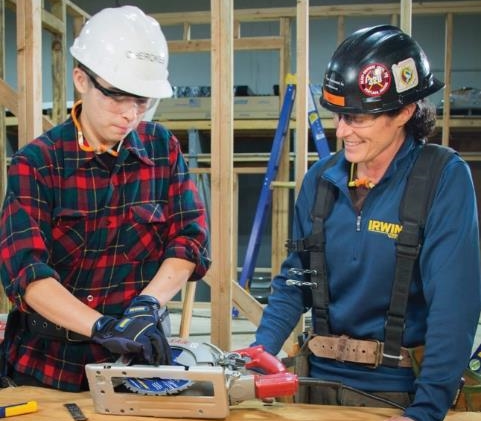 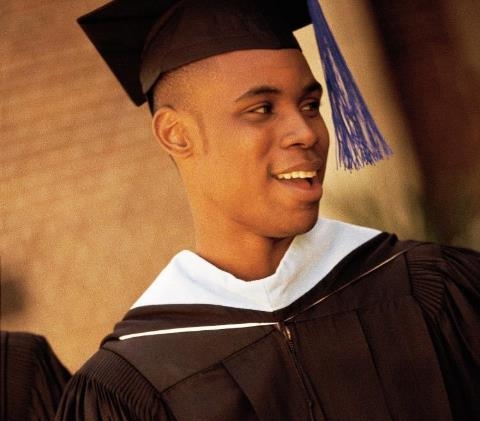 Oregon Tradeswomen, Inc./Dawn Jones Redstone
[Speaker Notes: A point of clarification before I get started: when I say the word ‘college’ I mean any type of education or training beyond high school. This could be a 1-year certificate program, a 4-year degree or anything in between.]
Reflect and share
What do you imagine yourself doing in 15 years?How will you get there?
[Speaker Notes: Participants can draw a picture, write a poem or a few words and/or discuss with someone sitting near them. Have participants share out if time allows.]

Achieve
FOCUS ON BEING SUCCESSFUL IN SCHOOL
[Speaker Notes: First, we will briefly cover the things that all students need to do, including 12th graders. First up: how to be successful in school.]
Do well in school.
[Speaker Notes: Academics are the most important factor in getting into and graduating from college. Key tips:
Go to all of your classes – if you’re not in school, it’s hard to do well.
Use a paper or digital planner or calendar to keep track of assignments and deadlines.
Ask for help from your teachers, parents, counselors, tutors, or friends. Use online resources like Khan Academy.
Parents: Ask questions about your student’s teachers, classes, homework etc. Keep track of grades and reach out to teachers or the school if there are questions or concerns.]
Take the right classes.
[Speaker Notes: Make sure you’re on the right track to graduate from high school and go on to college. 
Take a full schedule of classes, including ones that are interesting, challenging, or ideally, both. Colleges would rather see respectable grades in challenging courses than amazing grades in easy classes.
Take challenging classes, including those that may offer college credit.
Take as much math as possible, especially if you are interested in STEM fields. Math helps you learn new ways to think and solve problems.
Take a foreign/world language. Public universities in Oregon require at least two years of the same language.
Take as many classes as your schedule allows. Explore new interests with electives including career and technical education (CTE) courses.
Parents: Talk to school staff to make sure your student is on track.]
Prepare for college admission tests.
[Speaker Notes: Some colleges require or accept the SAT or ACT. At this point, no college in Oregon requires tests for admission.
SENIOR FALL: Sign up for and take the SAT or ACT if you haven’t yet or want to re-take it.]

Engage
CHOOSE POSITIVE PEOPLE & ACIVITIES
[Speaker Notes: Pursue out-of-school activities and hang out with the right people.]
Get involved.
[Speaker Notes: Extracurricular activities give you the chance to explore your interests and make friends.
Although not required, colleges like to see how you are involved in your school and community.

Participate in school and community activities. Try something new! You may spend your time in sports, school clubs, volunteer work, part-time jobs, and/or family responsibilities.
Quality is better than quantity. Colleges like to see you do the same activity for many years and/or take on a leadership role.]
Spend time with good people.
[Speaker Notes: Who you hang out with matters!
Choose to hang out with friends that have positive goals and interests.
Find a trusted adult (parent, teacher, coach, religious leader, older student) that you can trust and talk to.
Parents: Get to know your student’s friends and their parents.]
Make good choices.
[Speaker Notes: Practice healthy, safe, and kind behaviors.
Take care of your physical and mental health. Exercise, eat healthy, and get enough sleep.
Be safe online and on your phone.
Avoid risky behaviors like drinking, drugs, and having unprotected sex.
Be kind; treat others with respect.]

Explore
LEARN ABOUT OPTIONS FOR YOUR FUTURE
[Speaker Notes: Start getting to know colleges.]
Explore college and career options.
[Speaker Notes: You can go to college. There are countless possibilities when it comes to both college and career. Keep your options open as your goals and preferences change.
Explore careers that match your interests. Learn what type of education you will need to be successful.
Get to know the different types of colleges. Take a virtual tour or if possible, visit a college campus. Go with your family, on a school field trip, or attend a summer program. You can also meet with admissions representatives online, at your high school, or during a college fair.
Think about what is most important to you in a college. Create a list of 5-10 colleges that match your needs.]
Learn about paying for college.
Photo: Flickr/Sal Falko
[Speaker Notes: You can afford college. Learn the ways to pay for college. Financial aid (grants, loans, scholarships, work-study) can help.
Estimate what you will actually pay. Complete the FAFSA4Caster and use a net price calculator. 
It’s not too late to set up a college savings account!]
Get organized and get help.
[Speaker Notes: Use Oregon Goes To College’s checklists and templates to stay organized. Visit their website for a ton of information and resources.
Create a file of important documents and list of activities. Include copies of report cards and lists of awards and honors. This will come in handy when apply for college and scholarships!
Create and use a professional e-mail for all college-related activities.
Connect with a counselor, teacher, mentor, or other program in your school or community.
Schedule time each week to work on your college or post-high school plans.]
2
Make your plan
APPLY, PAY & GO TO COLLEGE
[Speaker Notes: Learn what you need to do to get ready to apply for college and financial aid, and the steps to get ready to go to college.]
Quick reaction
C
How are you feeling about your plans for after high school?
[Speaker Notes: Participants use their thumbs to show how they’re feeling – thumbs up, thumbs down, somewhere in the middle.]
Apply to college.
Photo: Beaverton High School
[Speaker Notes: Make a final list of 4 – 6 colleges that will be a good fit for you. 
Get organized and make a list of what you will need to apply and deadlines. Gather the information you need which could include taking admissions tests or writing essays. 
Apply by the deadline. This will vary for each school! Some colleges have rolling admissions which means there is no deadline – but it’s better to apply sooner rather than later. Get help at school or from a trusted adult.]
APPLY: Key dates
August 1
Common App opens
November 1
Early application deadline for many 4-year colleges
February 1
Priority application deadline for many 4-year colleges in Oregon
April
Many apprenticeship applications open
[Speaker Notes: 8/1: Common App opens – this is one application used by over 900 colleges, including several in Oregon including OSU, UO, and most of the private colleges.
11/1: Early application deadline for OSU, UO and many private colleges in Oregon.
Early Action = you can apply to more than one college early and you can accept right away, wait until spring, or decline.
Early Decision = you apply to just one school and you must go there.
2/1: Priority application deadline for most of Oregon’s public universities. Check college websites for specific deadlines.
April: Many apprenticeship applications don’t open until spring. Research your options now so you’ll be ready to apply. Many apprenticeships are very competitive to get into.]
Pay for college.
[Speaker Notes: Determine which financial aid applications you will need to complete and apply as early as possible.
Make a list of scholarships and set aside time each week to apply.
Compare your financial aid offers from colleges carefully.]
PAY: Key dates
October 1
FAFSA and ORSAA open; apply ASAP
November 1
OSAC Scholarship application opens
March 1
OSAC, Ford Scholars and many other scholarships deadline
June 1
Oregon Promise deadline for most students
[Speaker Notes: 10/1: Most students should complete the Free Application for Federal Student Aid (FAFSA). Eligible undocumented students in Oregon should complete the Oregon Student Aid Application (ORSAA). Apply as soon as possible to get the most financial aid.
11/1: OSAC scholarship application has 600+ scholarships for Oregon students.
3/1: OSAC, The Ford Family Foundation and many other scholarships deadline.
6/1: Eligible Oregon high school and GED graduates who will attend an Oregon community college should apply for Oregon Promise.]
Go to college.
Lane Community College
[Speaker Notes: Think carefully and critically in deciding where to go to college.
Fill out forms including accepting financial aid, attending orientation, and registering for classes.
Start practicing what it takes to be a successful college student.
Learn where to get help on campus.]
GO: Key dates
May 1
Decision deadline for many 4-year colleges
May
Register for fall classes at Oregon community colleges
[Speaker Notes: 5/1: “National Candidates Reply Date”
May: Registration for fall classes for Oregon community colleges. If you aren’t sure of your plan by spring, there’s still time to apply for college!]
Reflect and share
What are three things you’re looking forward to after high school?What are three things you’re nervous or unsure about?
[Speaker Notes: Participants can draw a picture, write a poem or a few words and/or discuss with someone sitting near them. Have participants share out if time allows.]
[Speaker Notes: As a final reminder, if you lose the printed checklist or just want to get a jump on what’s next, checklists for students and parents are available (with helpful links) on oregongoestocollege.org/prepare. As a school, we will be helping remind students and parents as well to make sure everyone is on track.]